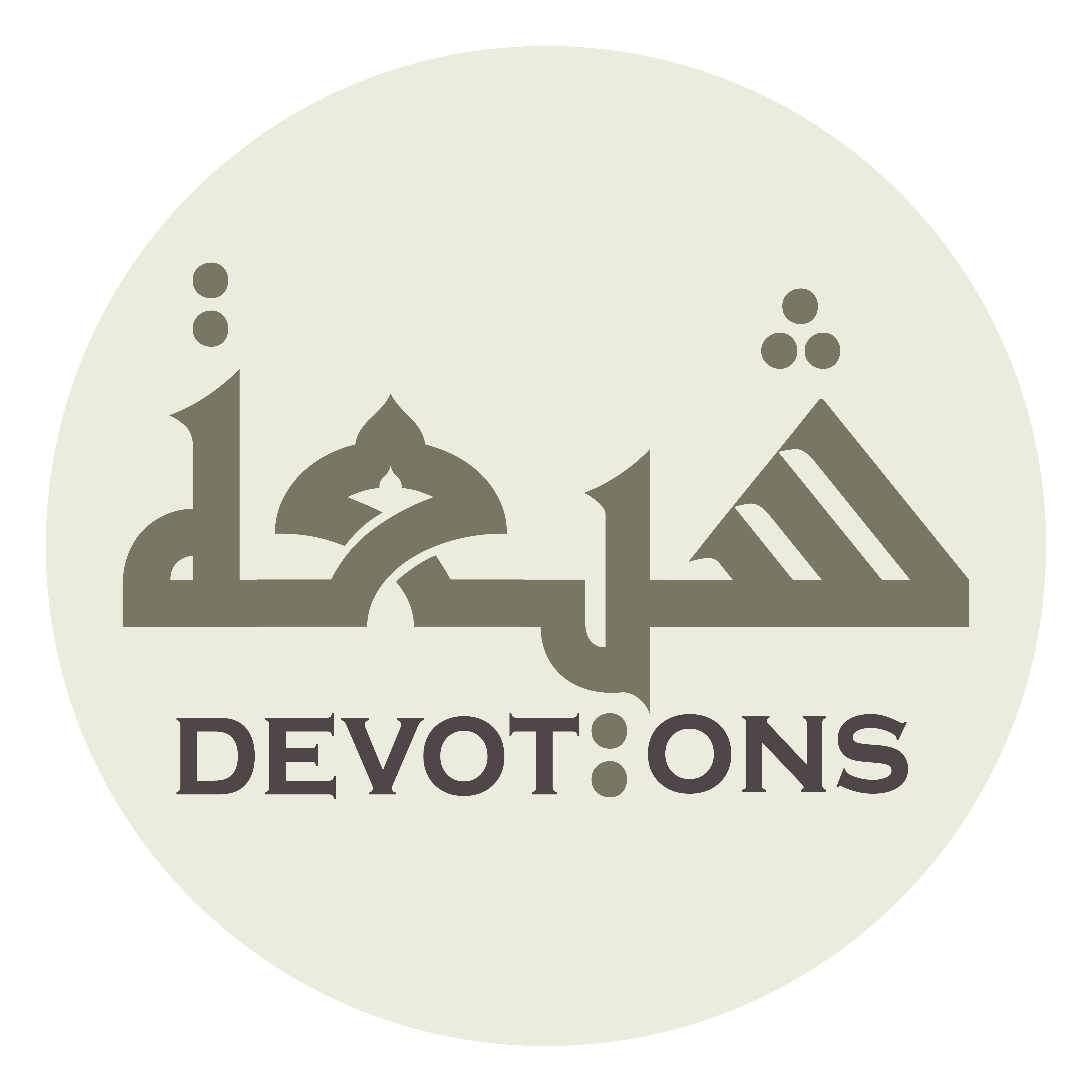 2nd Imam Ziarat
اَلسَّلاَمُ عَلَيْكَ يَا بْنَ رَسُولِ رَبِّ لْعَالَمِيْنَ
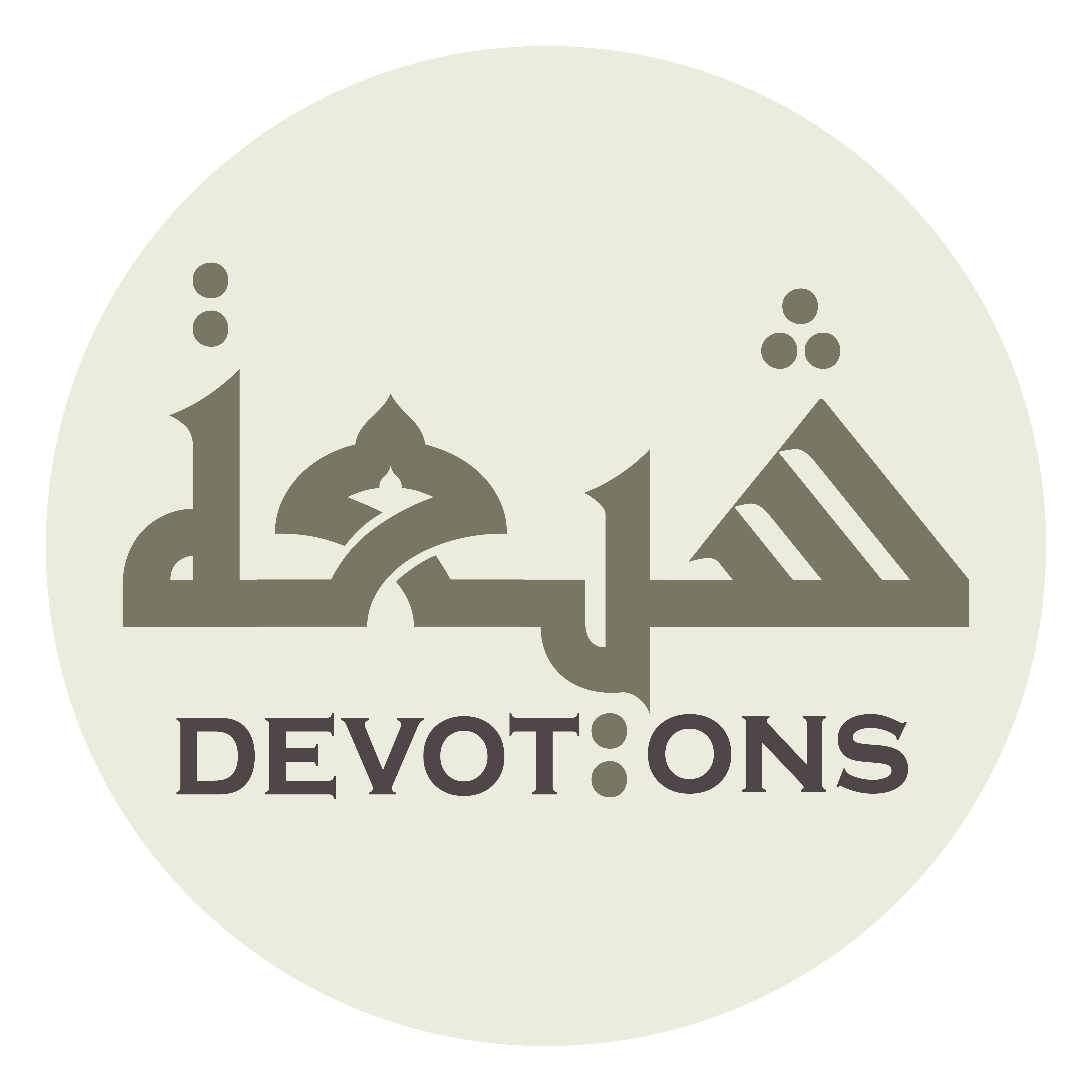 اَلسَّلاَمُ عَلَيْكَ يَا بْنَ رَسُولِ رَبِّ لْعَالَمِيْنَ

as salāmu `alayka yabna rasūli rabbil`ālamīn

Peace be on you, O son of the Messenger of the Lord of the Worlds!
2nd Imam Ziarat
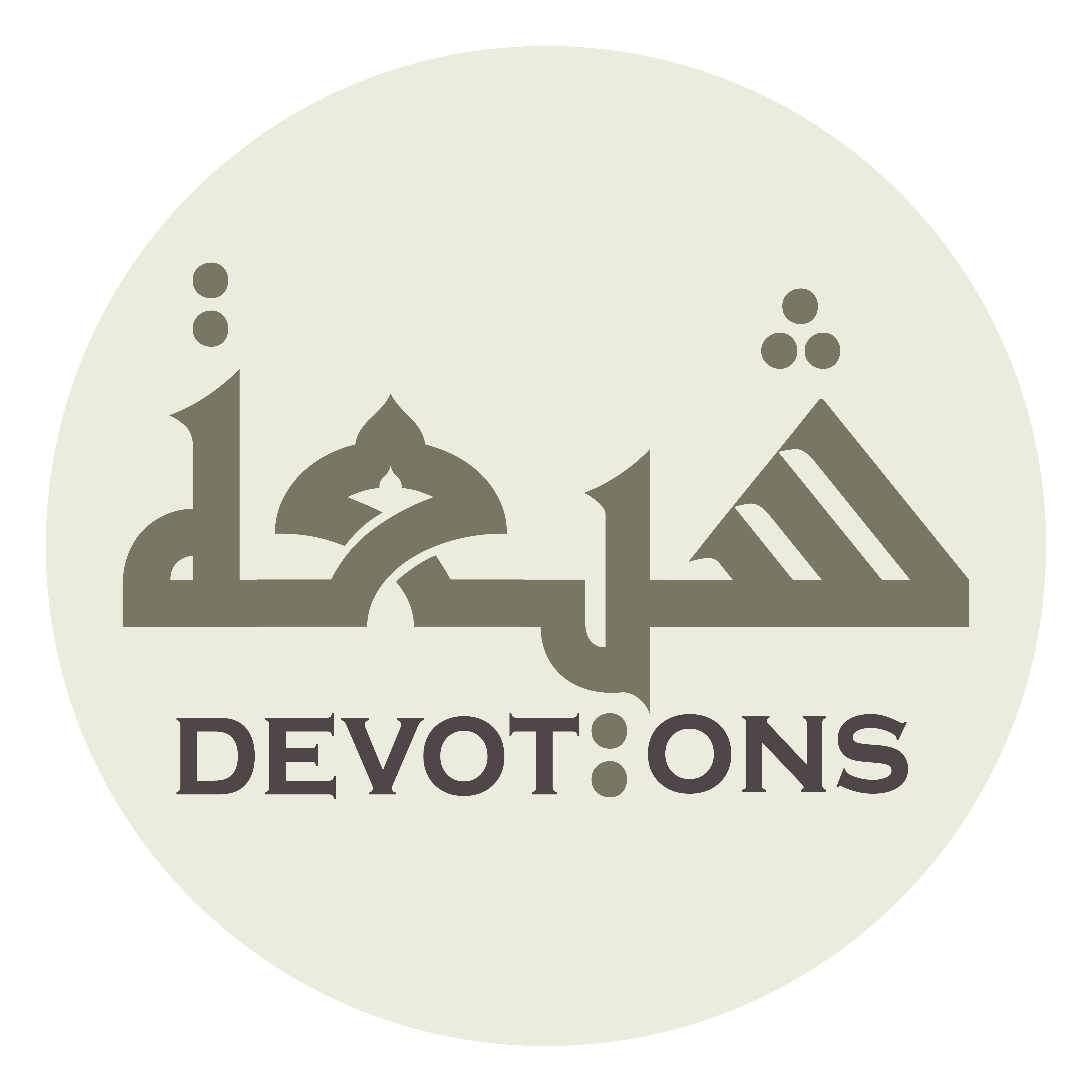 اَلسَّلاَمُ عَلَيْكَ يَا بْنَ اَمِيرِ الْمُؤْمِنِيْنَ

as salāmu `alayka yabna amīril mu-minīn

Peace be on you, O son of the Commander of the Believers!
2nd Imam Ziarat
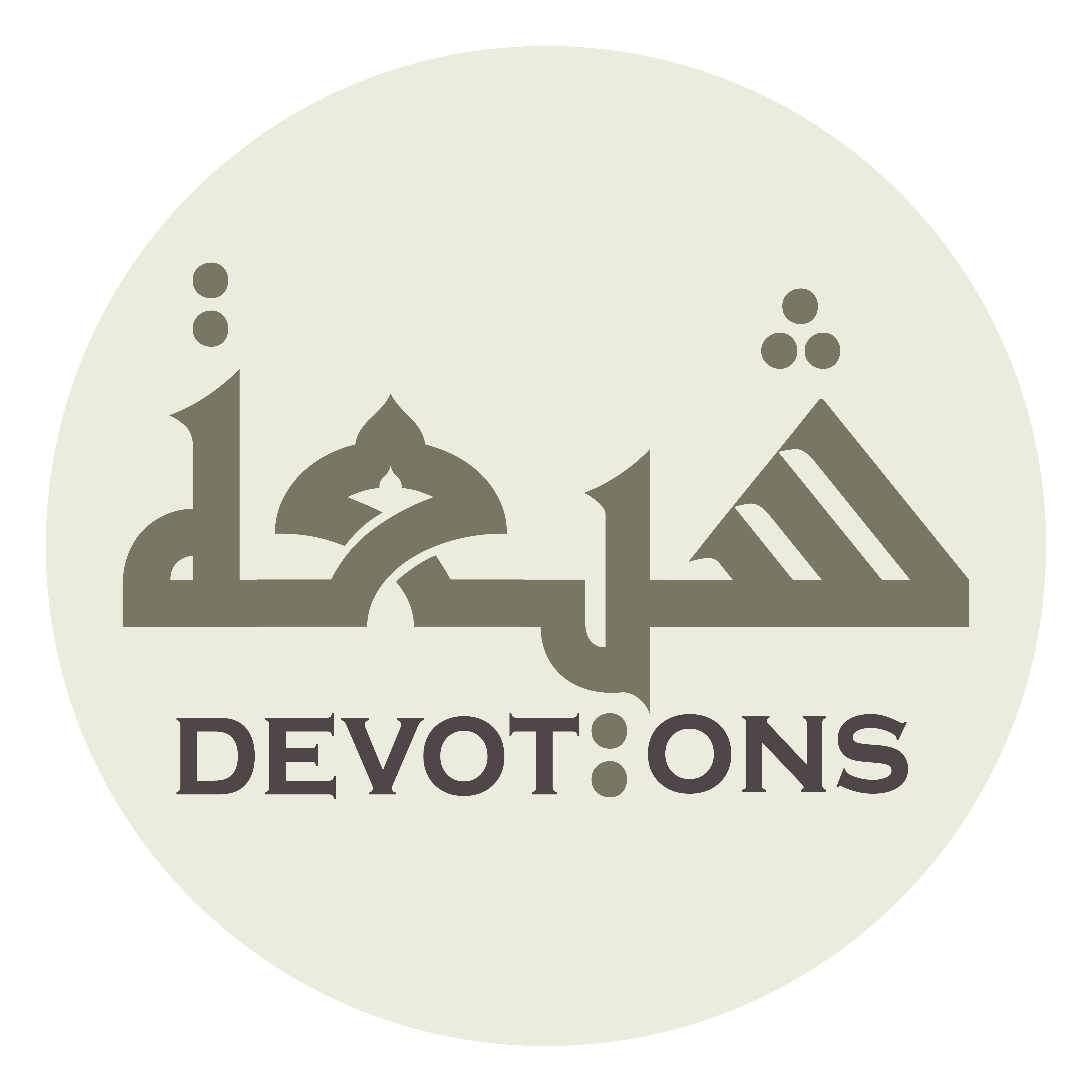 اَلسَّلاَمُ عَلَيْكَ يَا بْنَ فَاطِمَةَ الزَّهْرَاءِ

as salāmu `alayka yabna fāṭimataz zahrā

Peace be on you, O son of Fatimah, the luminous lady!
2nd Imam Ziarat
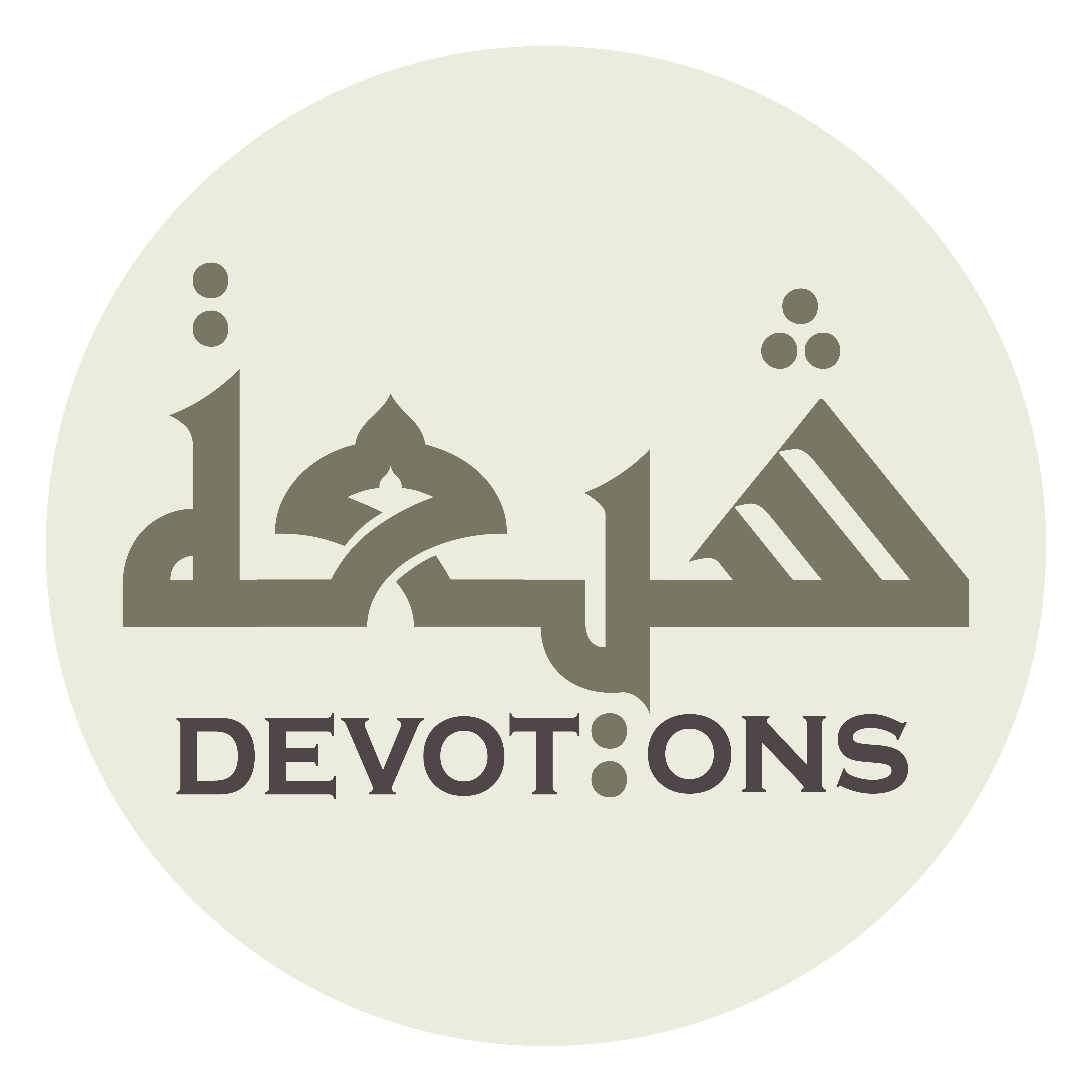 اَلسَّلاَمُ عَلَيْكَ يَا حَبِيبَ اللَّهِ

as salāmu `alayka yā ḥabīballāh

Peace be on you, O beloved of Allah!
2nd Imam Ziarat
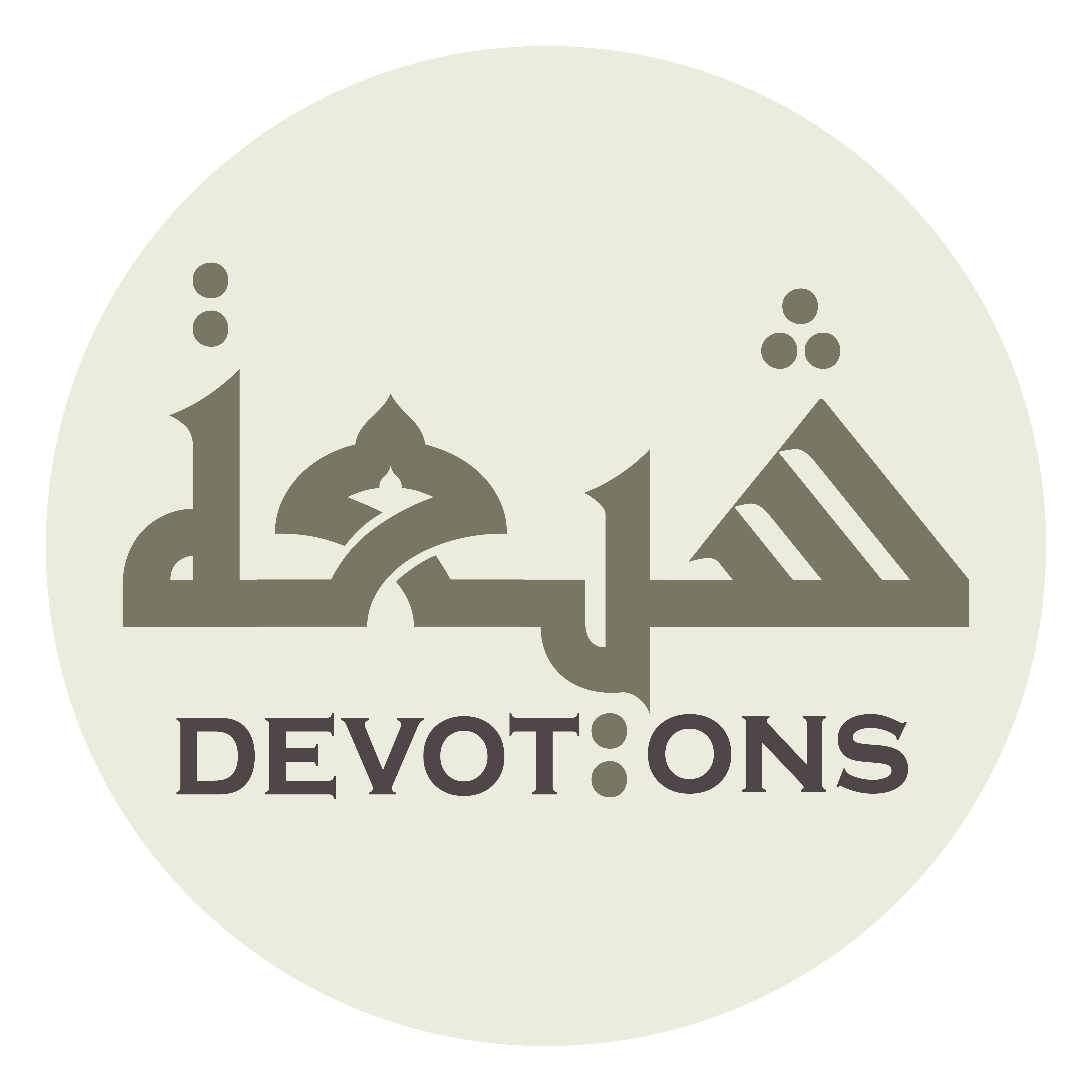 اَلسَّلاَمُ عَلَيْكَ يَا صِفْوَةَ اللَّهِ

as salāmu `alayka yā ṣifwatallāh

Peace be on you, O choice of Allah!
2nd Imam Ziarat
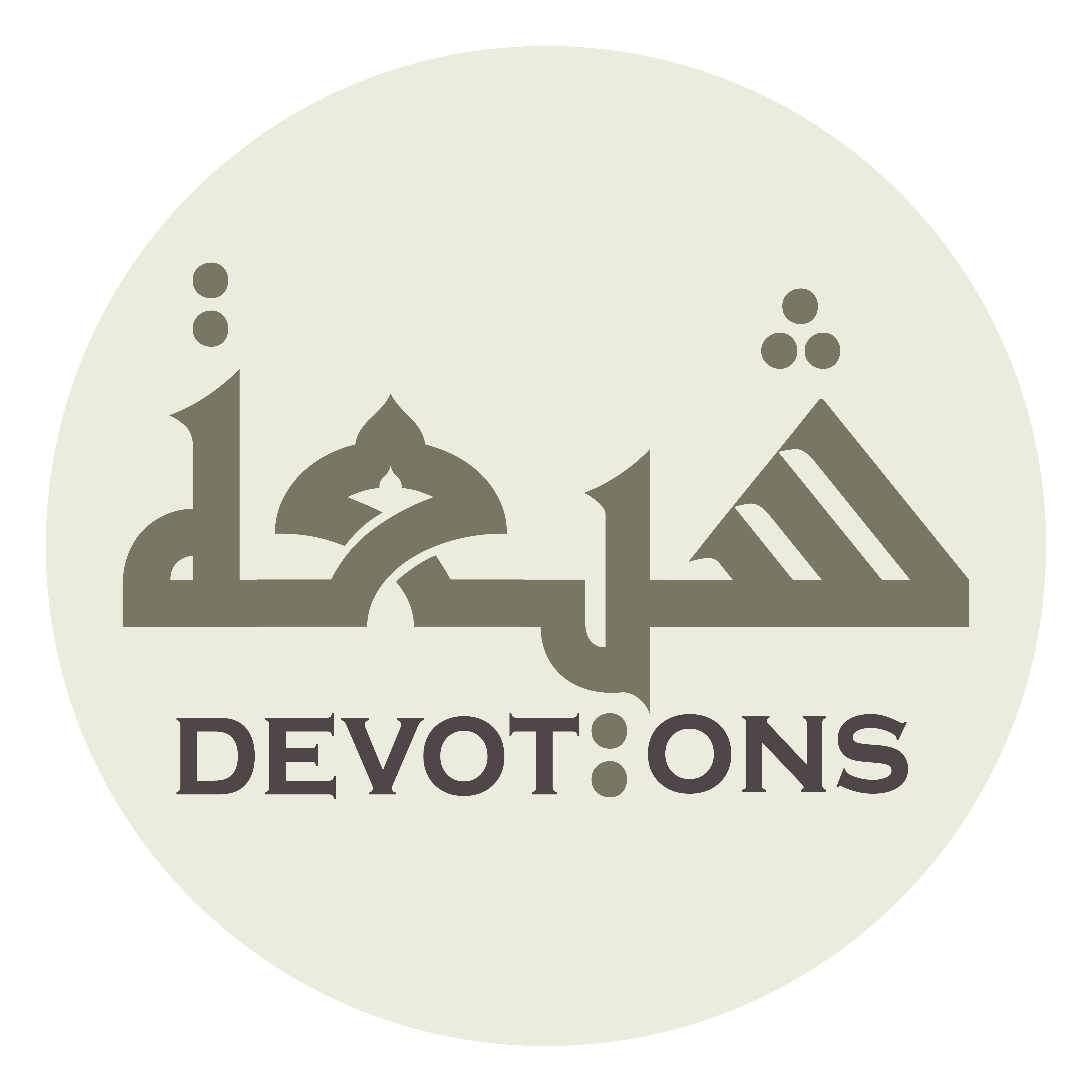 اَلسَّلاَمُ عَلَيْكَ يَا اَمِيْنَ اللَّهِ

as salāmu `alayka yā amīnallāh

Peace be on you, O trustee of Allah!
2nd Imam Ziarat
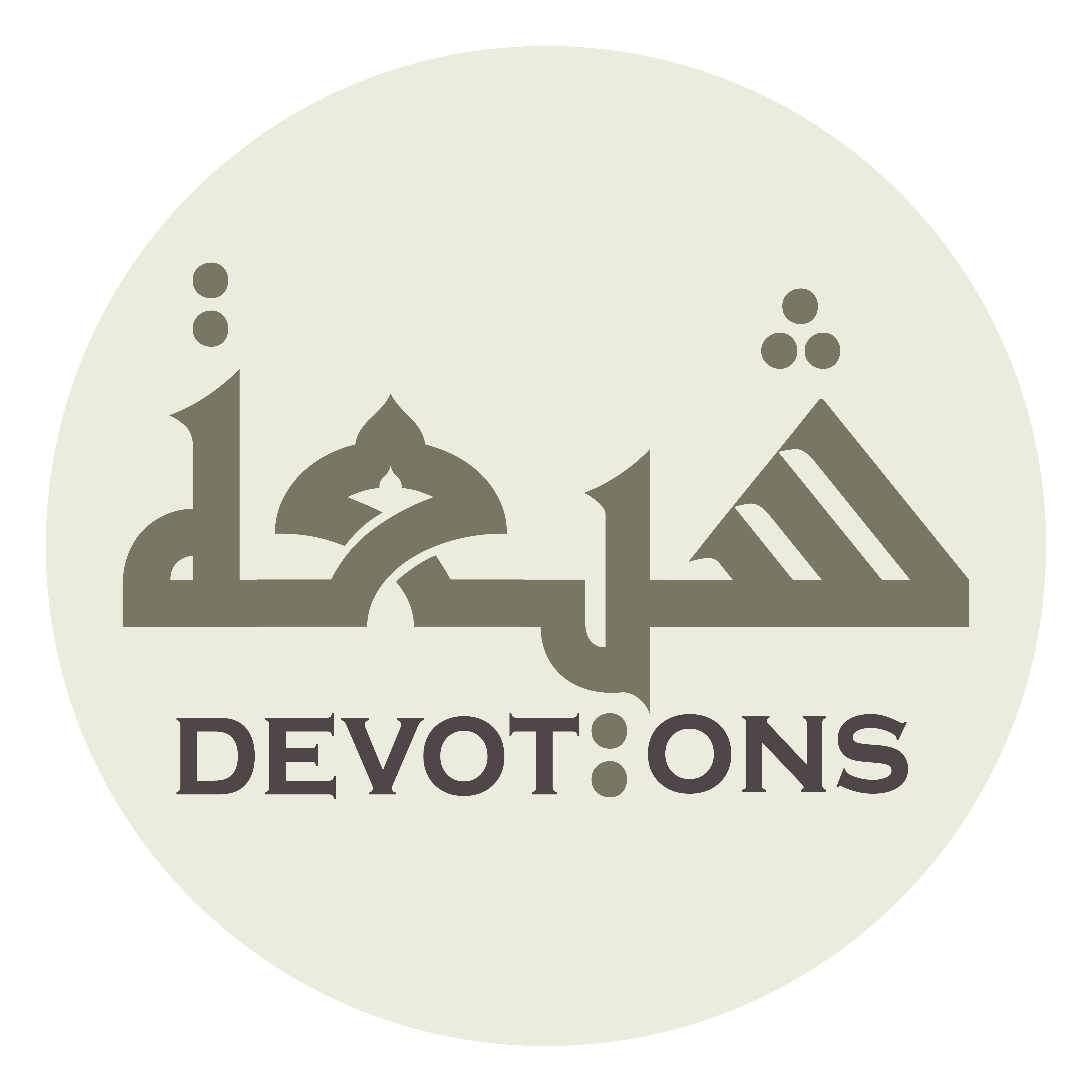 اَلسَّلاَمُ عَلَيْكَ يَا حُجَّةَ اللَّهِ

as salāmu `alayka yā ḥujjatallāh

Peace be on you, O Argument of Allah!
2nd Imam Ziarat
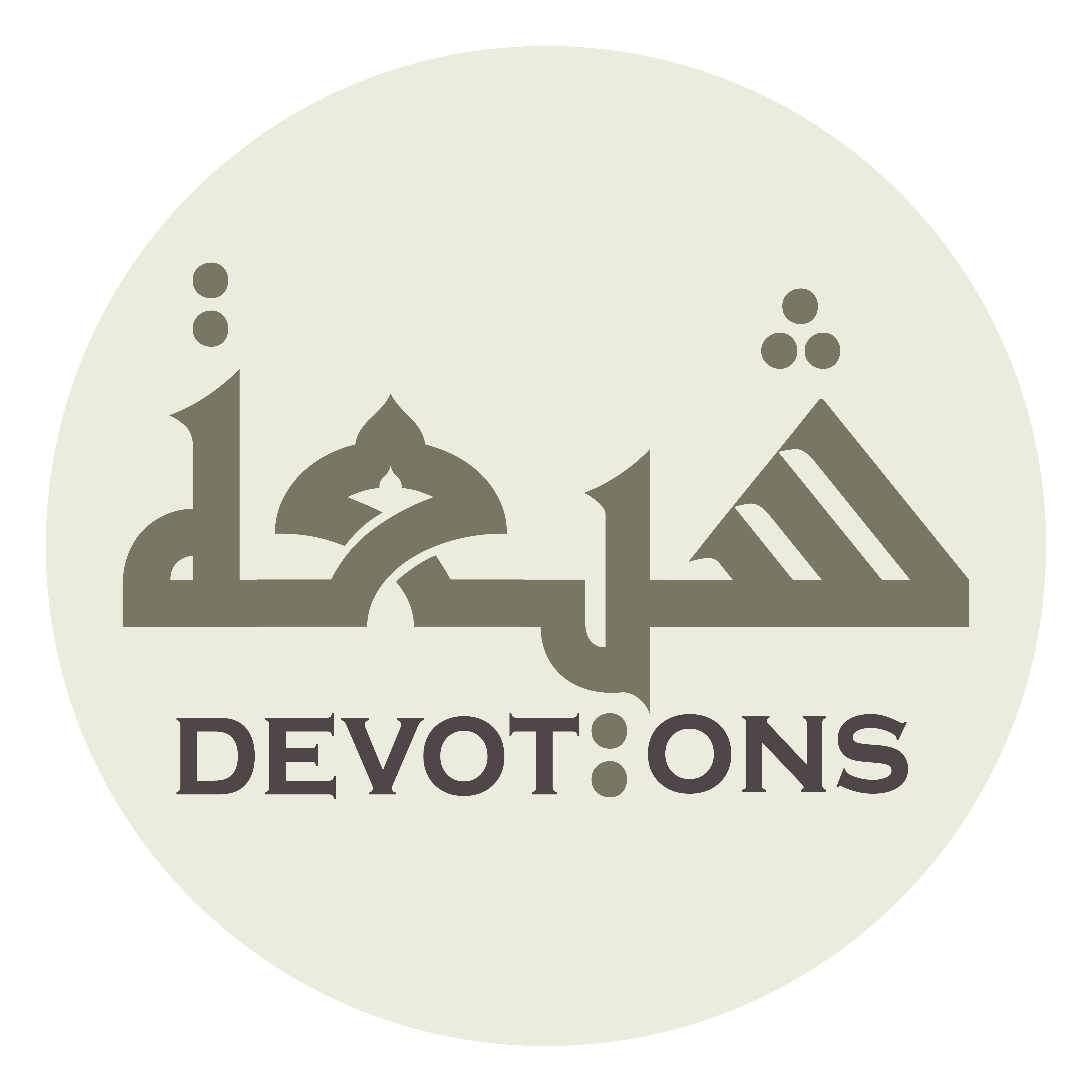 اَلسَّلاَمُ عَلَيْكَ يَا نُوْرَ اللَّهِ

as salāmu `alayka yā nūrallāh

Peace be on you, O Light of Allah!
2nd Imam Ziarat
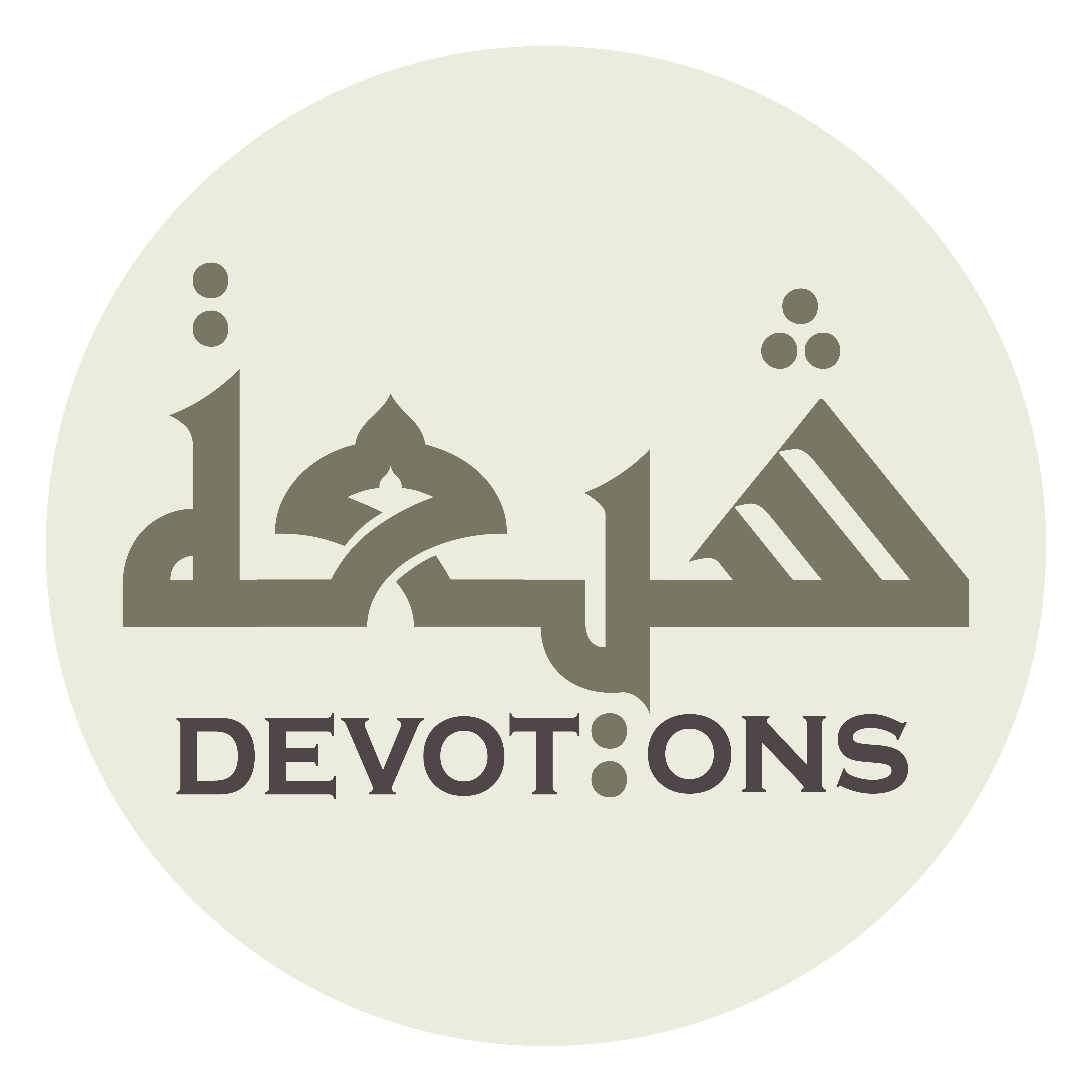 اَلسَّلاَمُ عَلَيْكَ يَا صِرَاطَ اللَّهِ

as salāmu `alayka yā ṣirāṭallāh

Peace be on you, O Path of Allah!
2nd Imam Ziarat
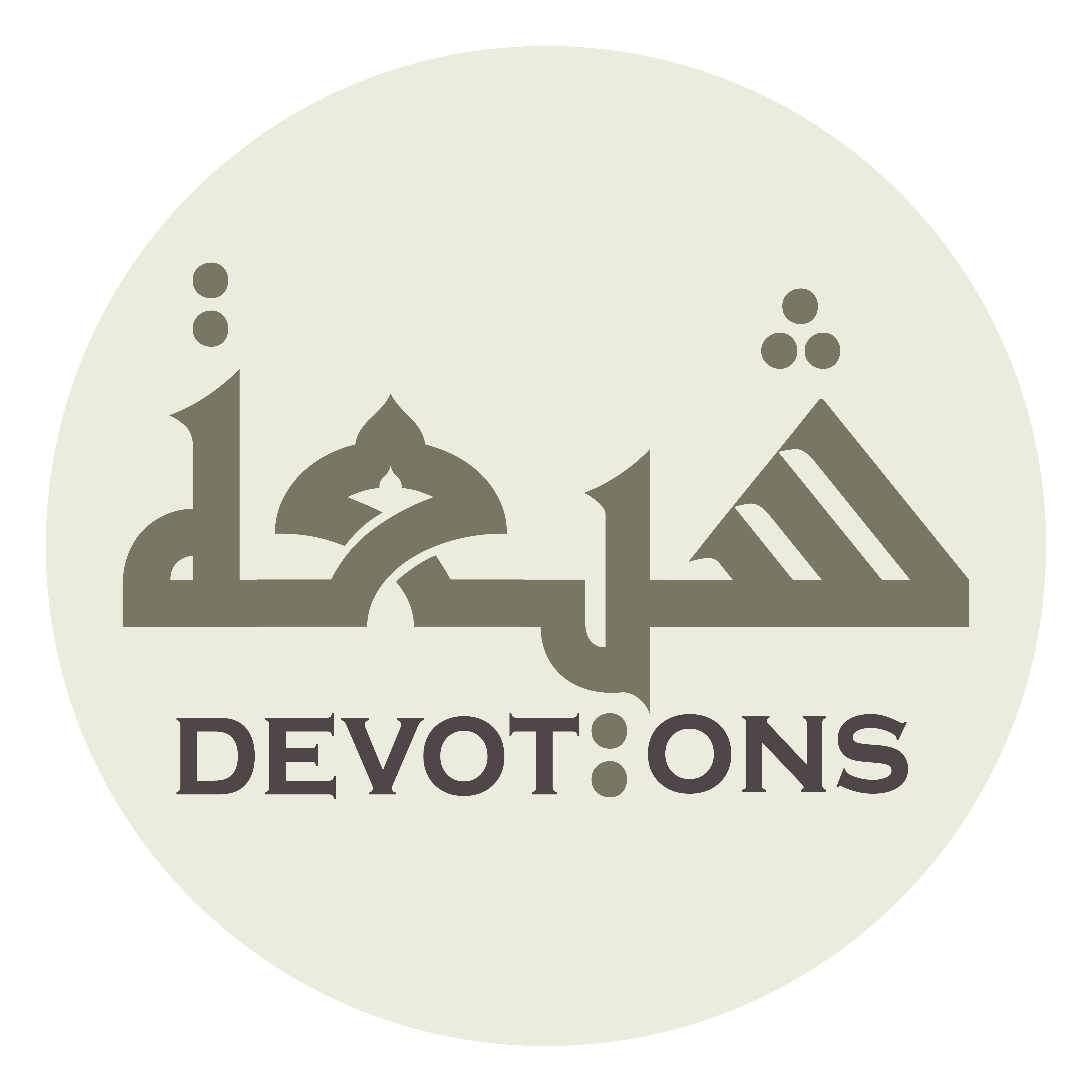 اَلسَّلاَمُ عَلَيْكَ يَا بَيَانَ حُكْمِ اللَّهِ

as salāmu `alayka yā bayāna ḥukmillāh

Peace be on you, O elucidation of the rule of Allah!
2nd Imam Ziarat
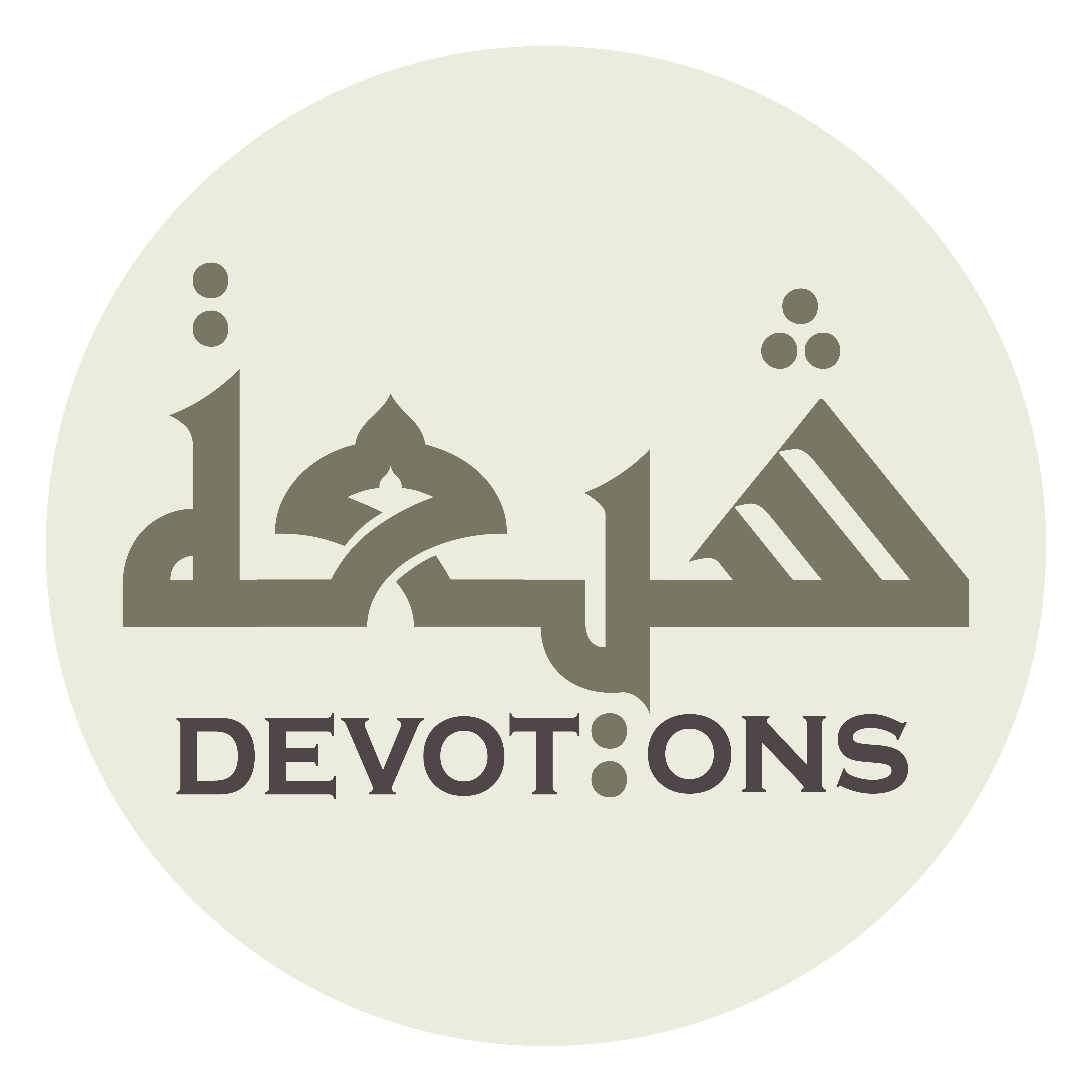 اَلسَّلاَمُ عَلَيْكَ يَا نَاصِرَ دِيْنِ اللَّهِ

as salāmu `alayka yā nāṣira dīnillāh

Peace be on you, O supporter of the religion of Allah!
2nd Imam Ziarat
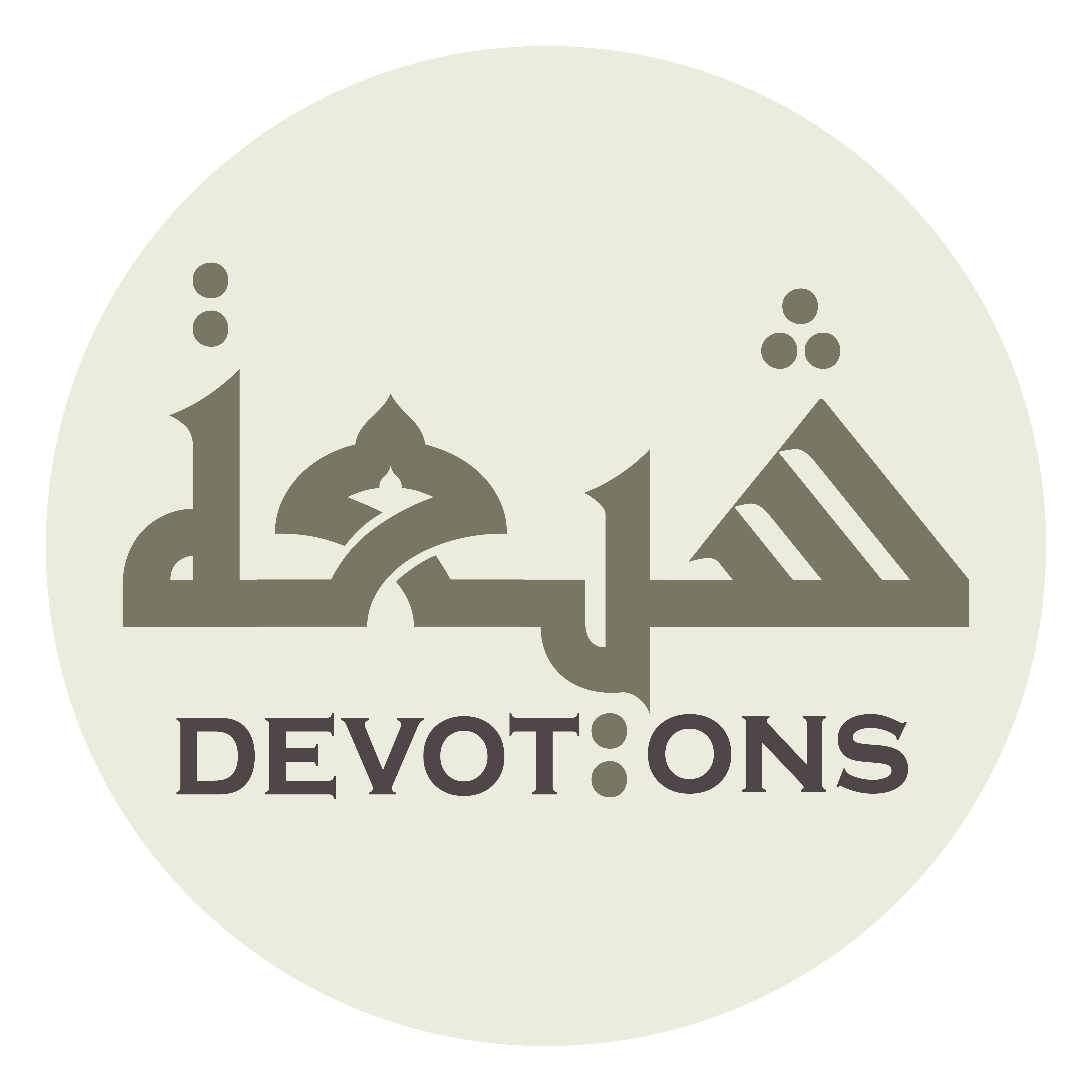 اَلسَّلاَمُ عَلَيْكَ اَيُّهَا السَّيِدُ الزَّكِيُّ

as salāmu `alayka ayyuhas sayiduz zakiyy

Peace be on you, O pure master!
2nd Imam Ziarat
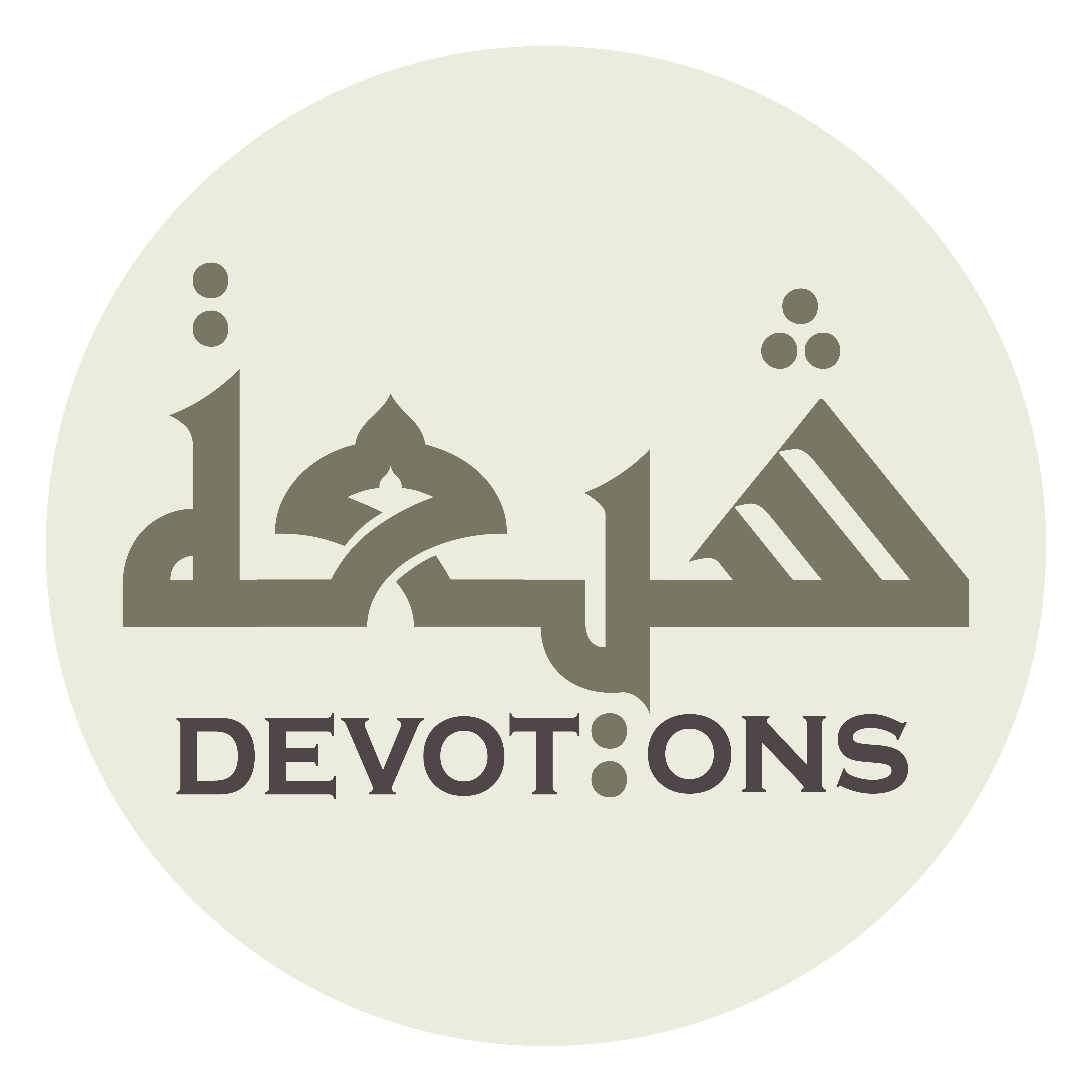 اَلسَّلاَمُ عَلَيْكَ اَيُّهَا الْبَرُّ الْوَفِيُّ

as salāmu `alayka ayyuhal barrul wafiyy

Peace be on you, O self-righteous and truthful!
2nd Imam Ziarat
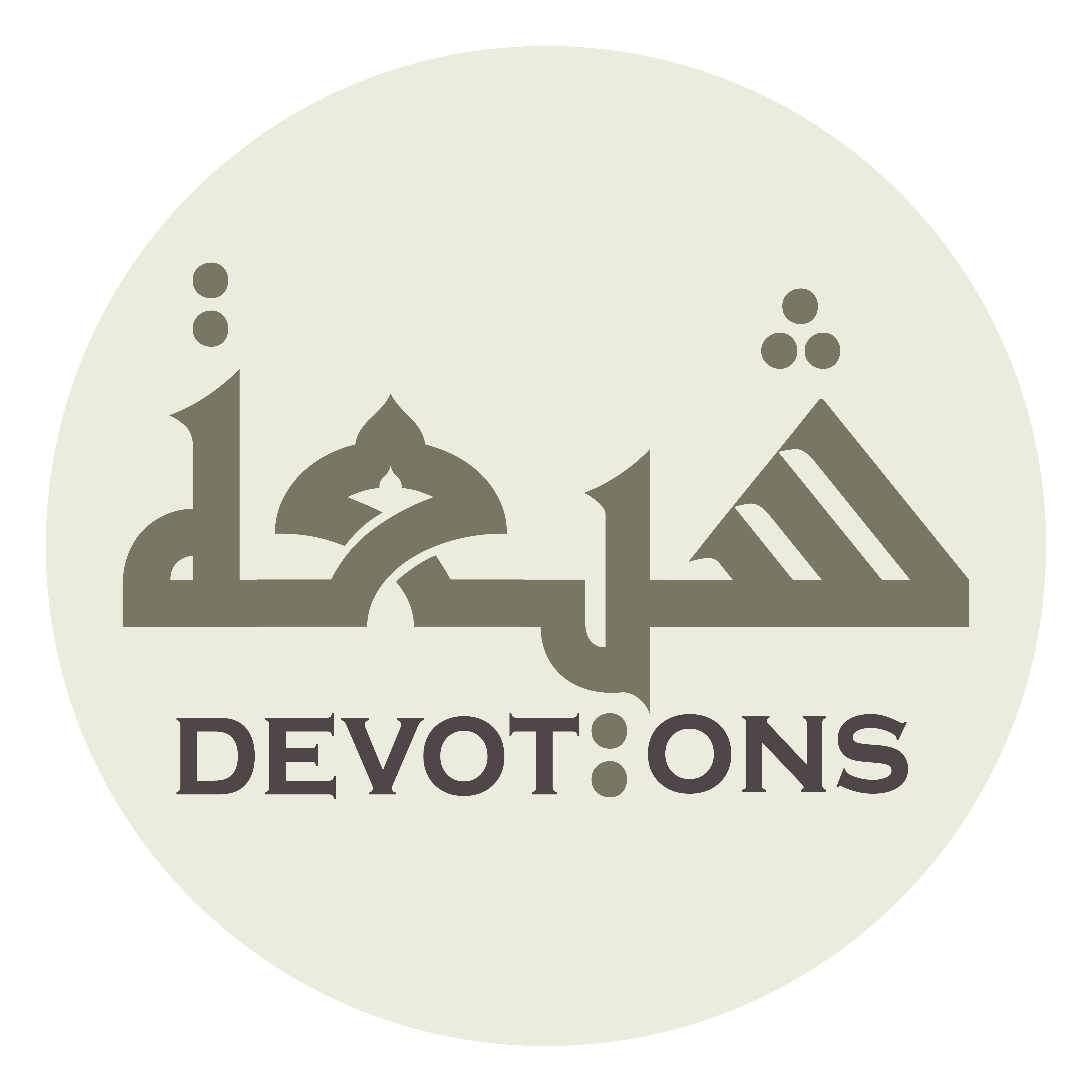 اَلسَّلاَمُ عَلَيْكَ اَيُّهَا الْقَائِمُ الَامِيْنُ

as salāmu `alayka ayyuhal qā-imul āmīn

Peace be on you, O practiser (of God’s commands) and trustee!
2nd Imam Ziarat
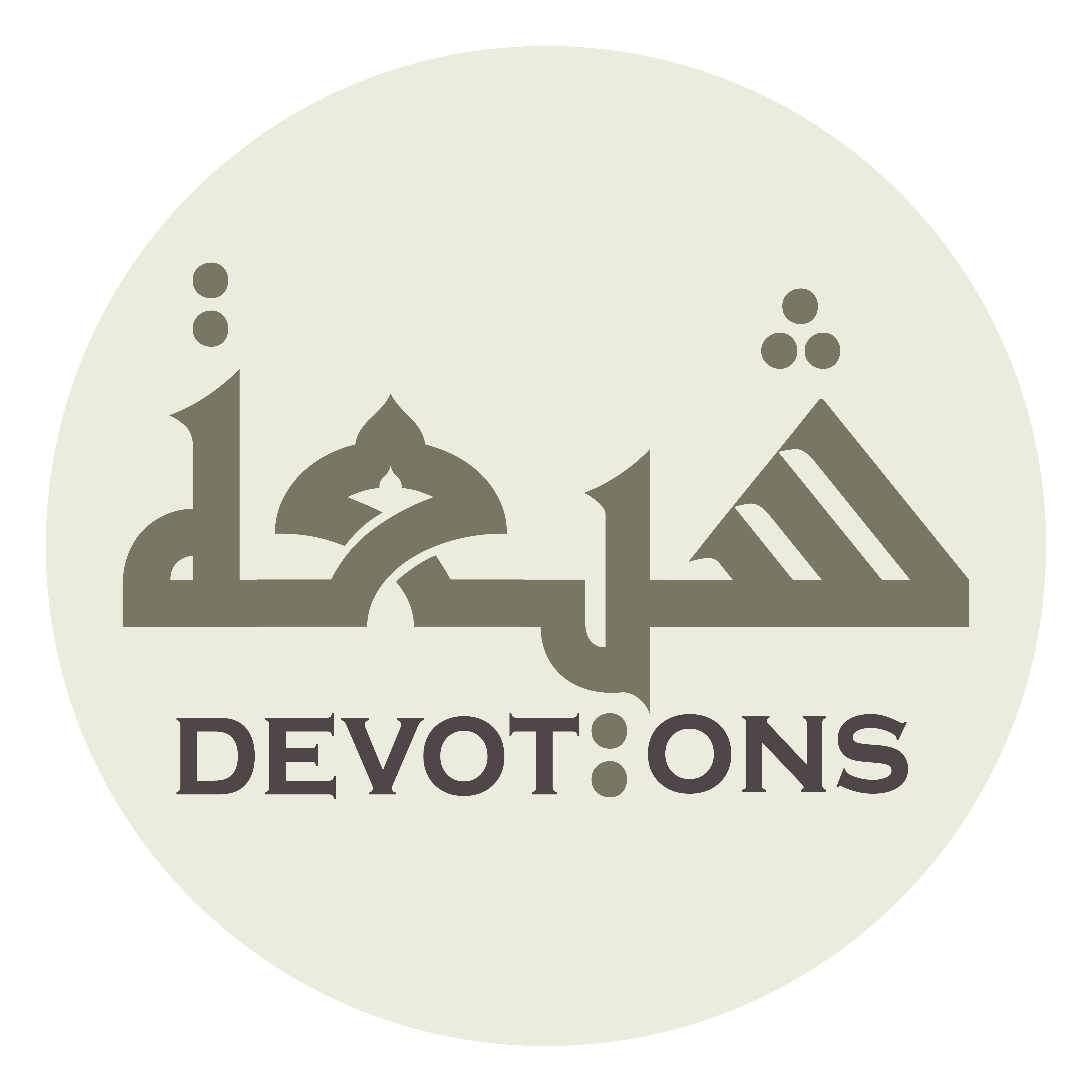 اَلسَّلاَمُ عَلَيْكَ اَيُّهَا الْعَالِمُ بِالتَّاوِيلِ

as salāmu `alayka ayyuhal `ālimu bittāwīl

Peace be on you, O well-experienced in the interpretation (of the Qur'an)!
2nd Imam Ziarat
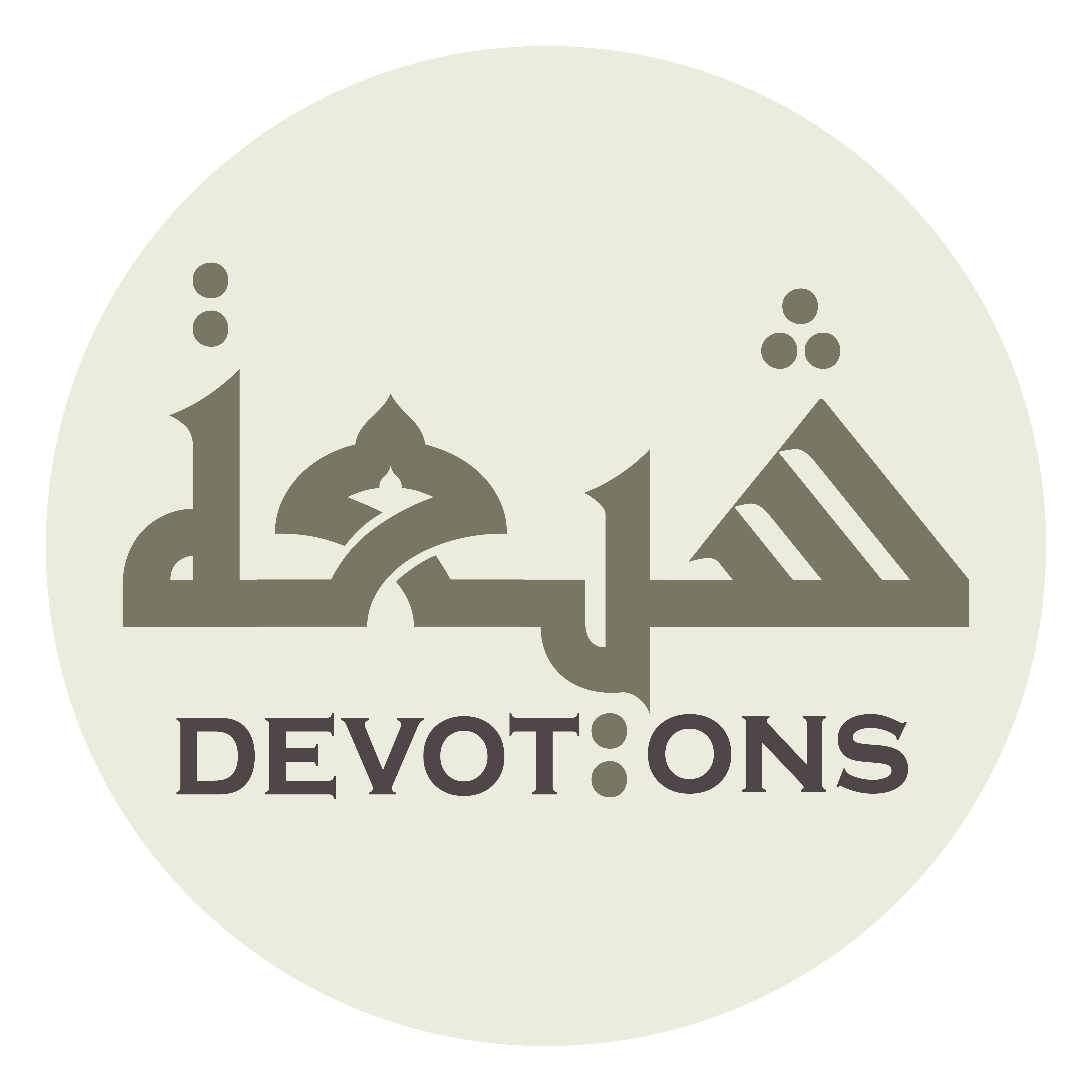 اَلسَّلاَمُ عَلَيْكَ اَيُّهَا الْهَادِيْ الْمَهْدِيُّ

as salāmu `alayka ayyuhal hādil mahdiyy

Peace be on you, O guide and well-guided!
2nd Imam Ziarat
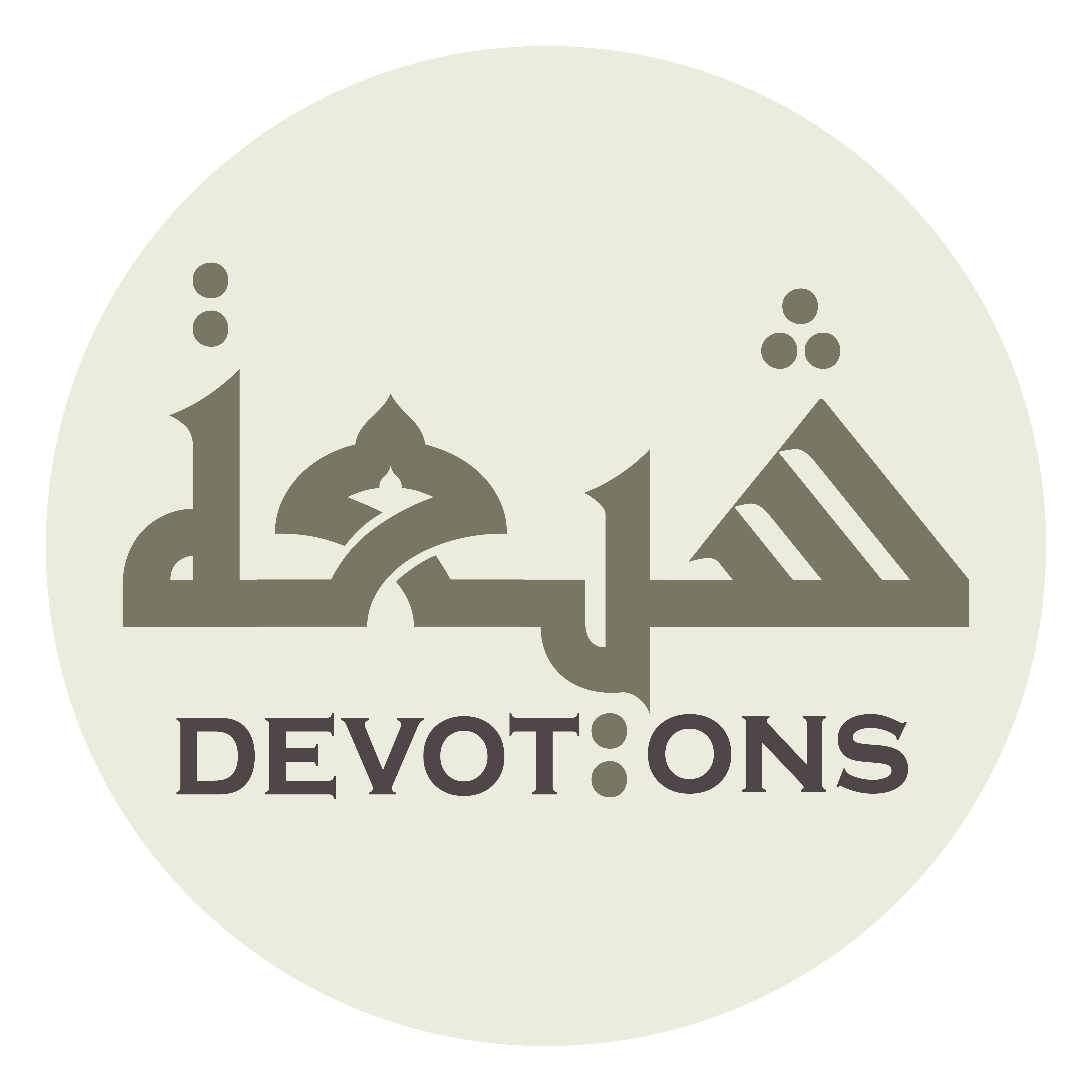 اَلسَّلاَمُ عَلَيْكَ اَيُّهَا الطَّاهِرُ الزَّكِيُّ

as salāmu `alayka ayyuhaṭ ṭāhiruz zakiyy

Peace be on you, O immaculate and pure!
2nd Imam Ziarat
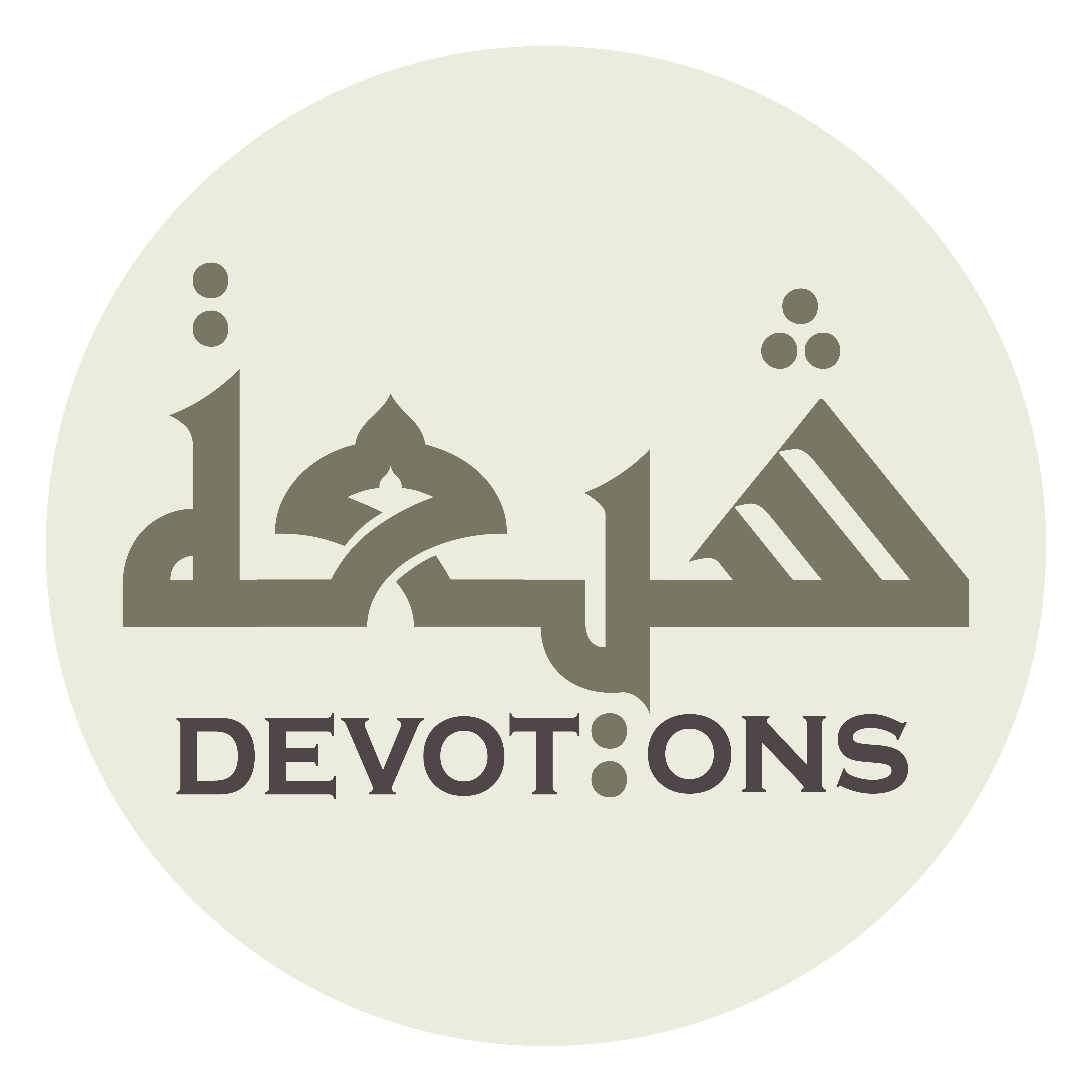 اَلسَّلاَمُ عَلَيْكَ اَيُّهَا التَّقِيُّ النَّقِيُّ

as salāmu `alayka ayyuhat taqiyyun naqiyy

Peace be on you, O pious and infallible!
2nd Imam Ziarat
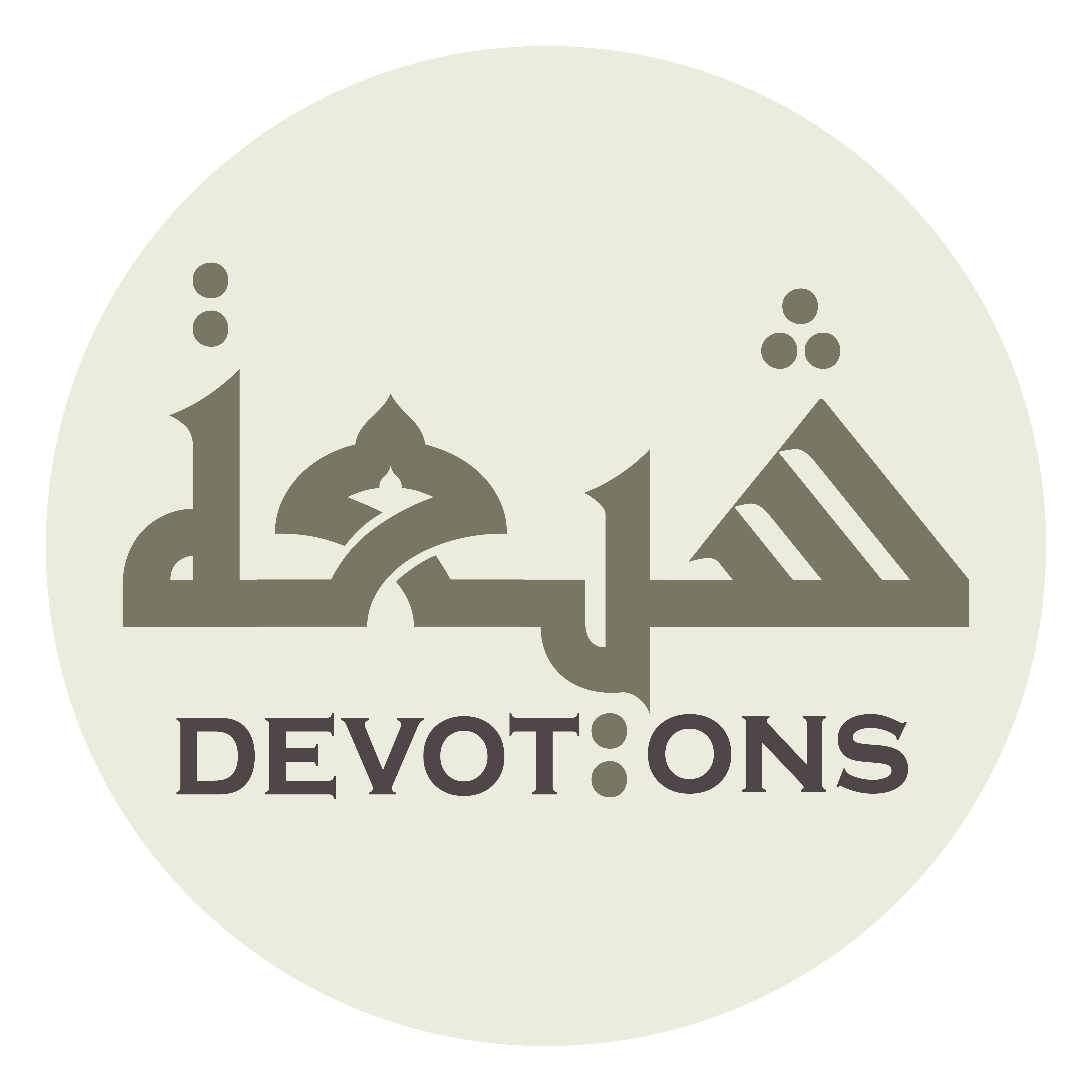 اَلسَّلاَمُ عَلَيْكَ اَيُّهَا الْحَقُّ الْحَقِيقُ

as salāmu `alayka ayyuhal ḥaqqul ḥaqīq

Peace be on you, O veritable truth!
2nd Imam Ziarat
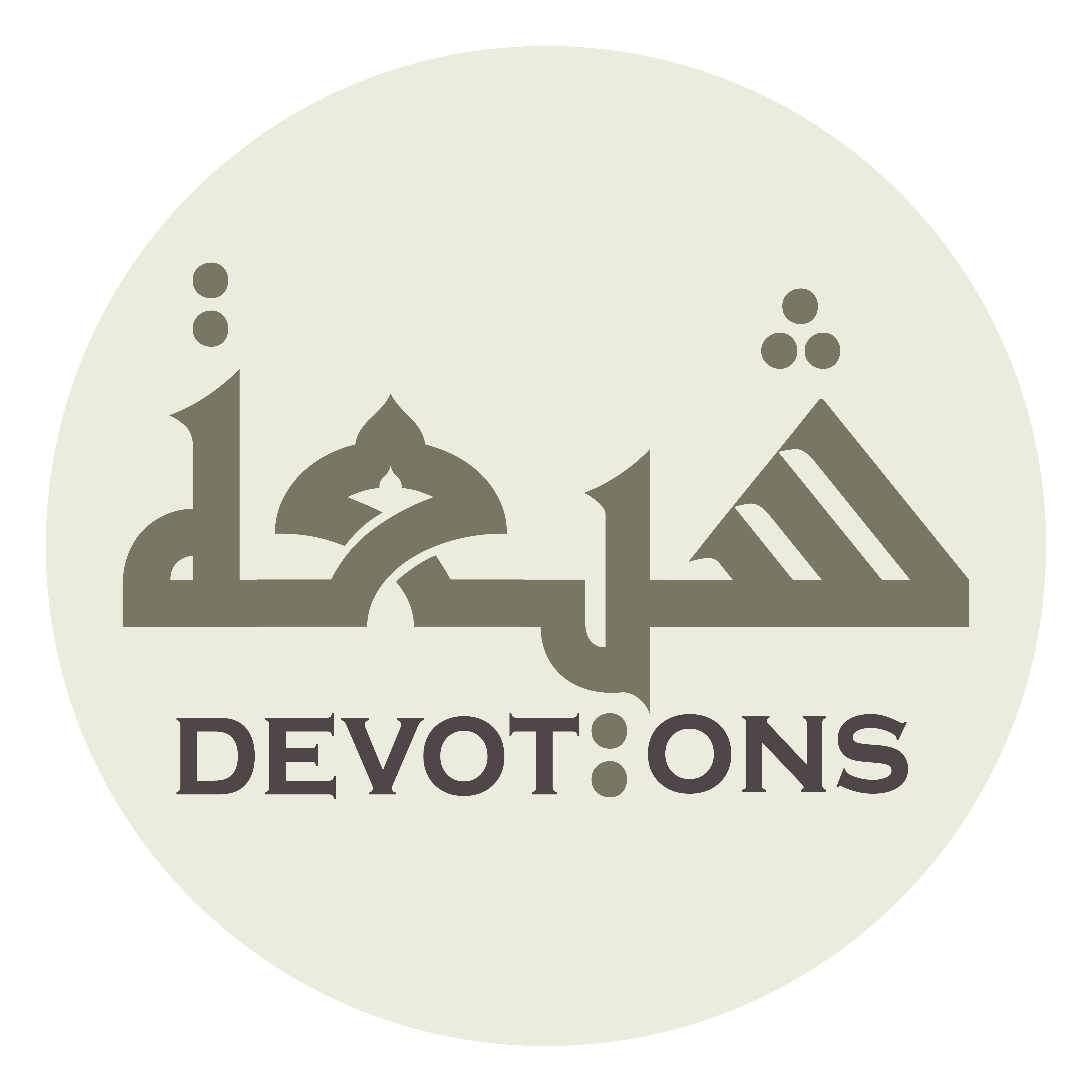 اَلسَّلاَمُ عَلَيْكَ اَيُّهَا الشَّهِيدُ الصِّدِّيقُ

as salāmu `alayka ayyuhash shahīduṣ ṣiddīq

Peace be on you, O martyr and veracious!
2nd Imam Ziarat
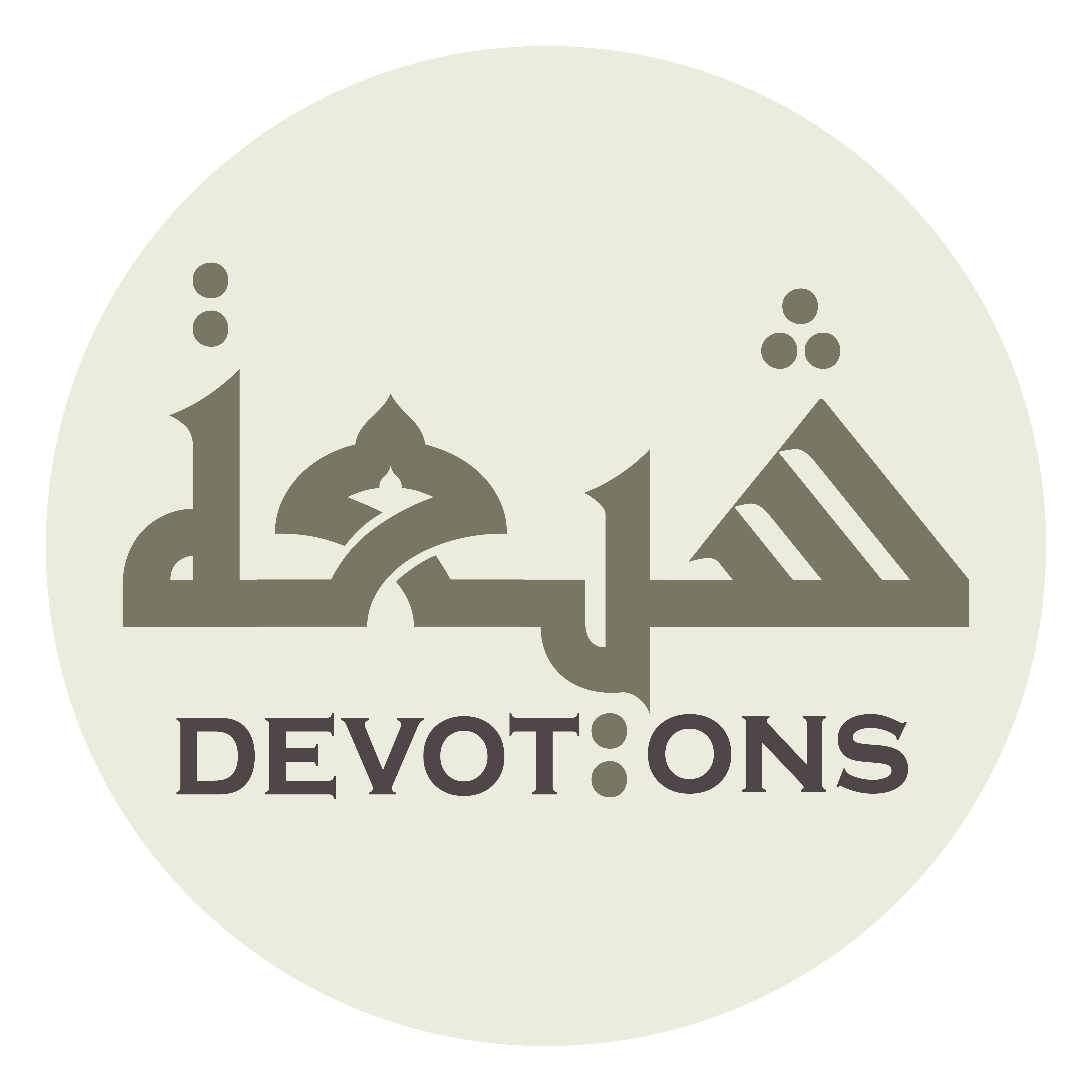 اَلسَّلاَمُ عَلَيْكَ يَا اَبَا مُحَمَّدٍ، اَلْحَسَنَ بْنَ عَلِيٍّ

as salāmu `alayka yā abā muḥammad, al ḥasanabna `aliyy

Peace be on you, O Abu-Muhammad al-Hasan, the son of `Ali!
2nd Imam Ziarat
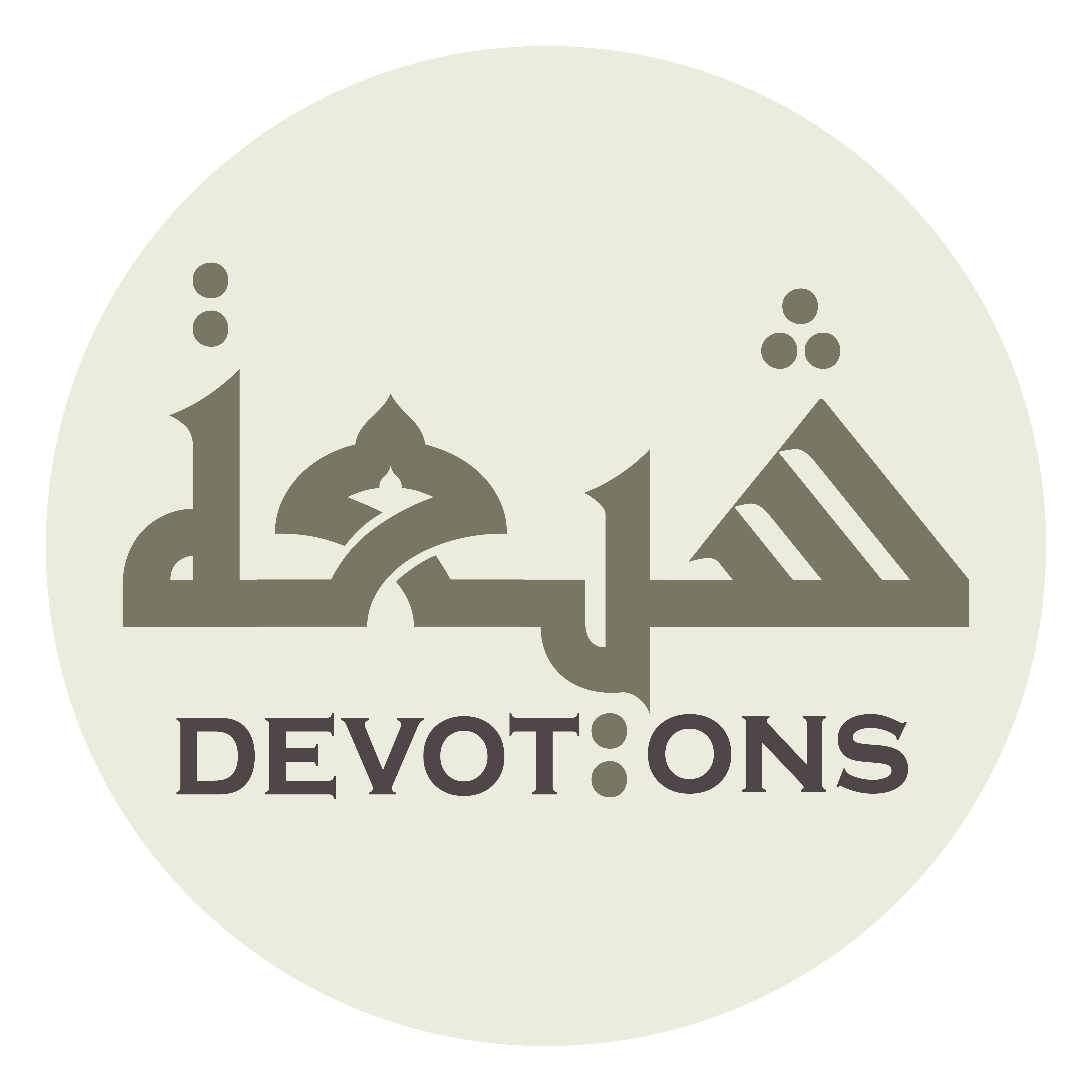 وَرَحْمَةُ اللَّهِ وَبَرَكَاتُهُ

waraḥmatullāhi wabarakātuh

Allah’s mercy and blessings be upon you!
2nd Imam Ziarat